MODELO DE UMA MATRIZ BÁSICA DE SWOT
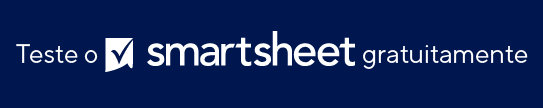 PONTOS FORTES +
PONTOS FRACOS –
Ponto forte Um
Dois
Três
Quatro
Ponto fraco Um
Dois
Três
FATORES INTERNOS
OPORTUNIDADES +
AMEAÇAS –
Oportunidade Um
Dois
Três
Ameaça Um
Dois
FATORES EXTERNOS